The Look Elsewhere Effect
Discussion for ODSL Journal Club
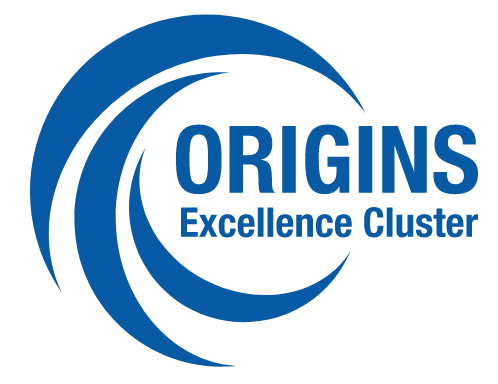 Zoom / 25 June 2021
Glen Cowan
Physics Department
Royal Holloway, University of London
g.cowan@rhul.ac.uk
www.pp.rhul.ac.uk/~cowan
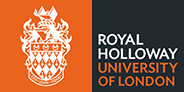 G. Cowan / RHUL Physics
ODSL Journal Club / Look Elsewhere Effect
1
Outline
Multiple testing
The Look Elsewhere Effect
An example and practical solution (Gross and Vitells)
Brief comments on:
	Multidimensional LEE
	Bayesian approach to LEE
G. Cowan / RHUL Physics
ODSL Journal Club / Look Elsewhere Effect
2
Frequentist Hypothesis Test
For a frequentist hypothesis test of a null (no-signal) hypothesis H0 define a ”critical region” w in the data space x, which has probability content assuming H0 not greater than a prespecified small constant α (the “size” of the test):
Inequality needed
for discrete data;
here suppose equality.
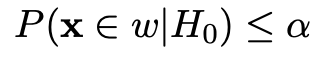 Choose w to maximize power wrt alternative  = P(x in w | H1 )
If x is found in w, reject H0  and announce discovery of new signal.
Equivalently, reject H0 if its p-value is less than α:
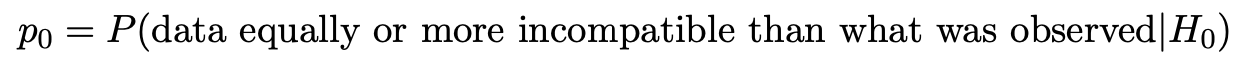 The probability to reject H0 if it is true is equal to α (the type-I error rate).
G. Cowan / RHUL Physics
ODSL Journal Club / Look Elsewhere Effect
3
Multiple Testing, Bonferroni Correction
If we carry out N tests, the “Family Wise Error Rate” is
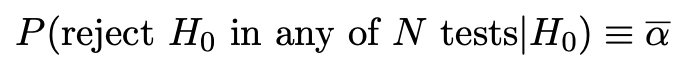 If the tests are independent and each of size α, then
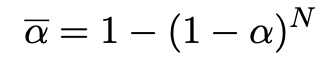 For N large, FWER → 1 and one will surely discover a signal.
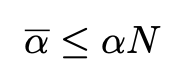 Even if the tests are not independent,  can show
So we can ensure the FWER does not exceed α if we reject H0 if we reject H0 when
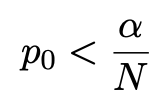 Bonferroni, C. E., Teoria statistica delle classi e calcolo delle probabilità, Pubblicazioni del R Istituto Superiore di Scienze Economiche e Commerciali di Firenze 1936
Other corrections less conservative (Sidak, Holm-Bonferroni,...)
G. Cowan / RHUL Physics
ODSL Journal Club / Look Elsewhere Effect
4
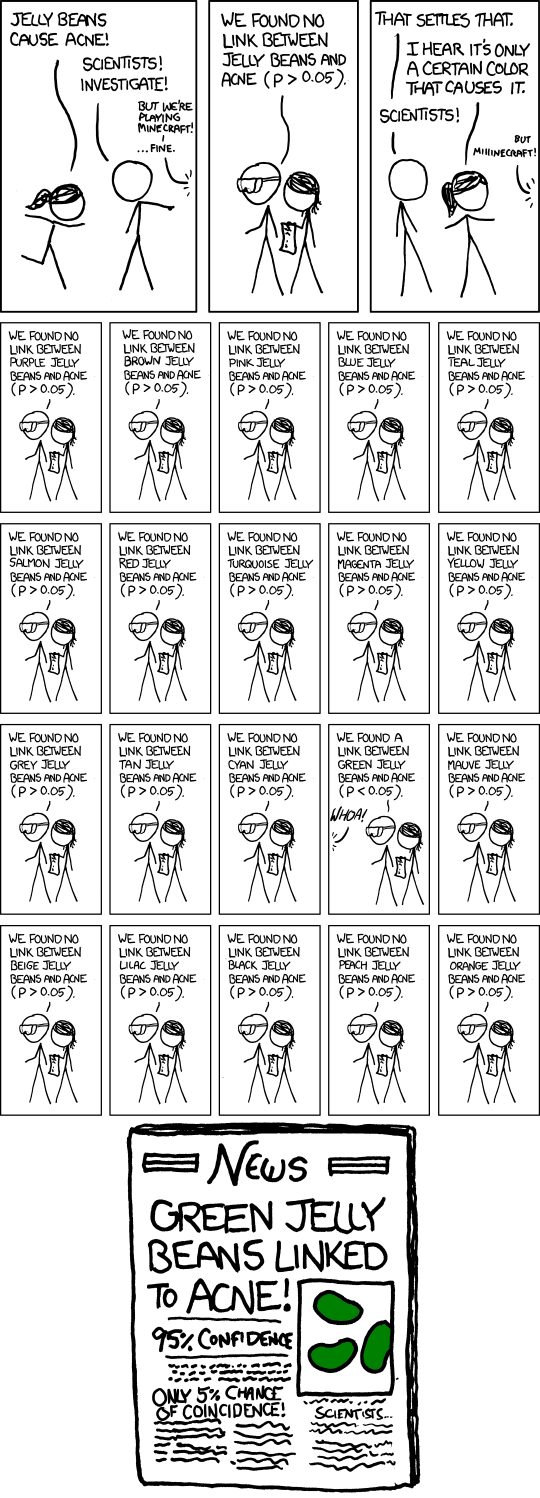 https://imgs.xkcd.com/comics/significant.png
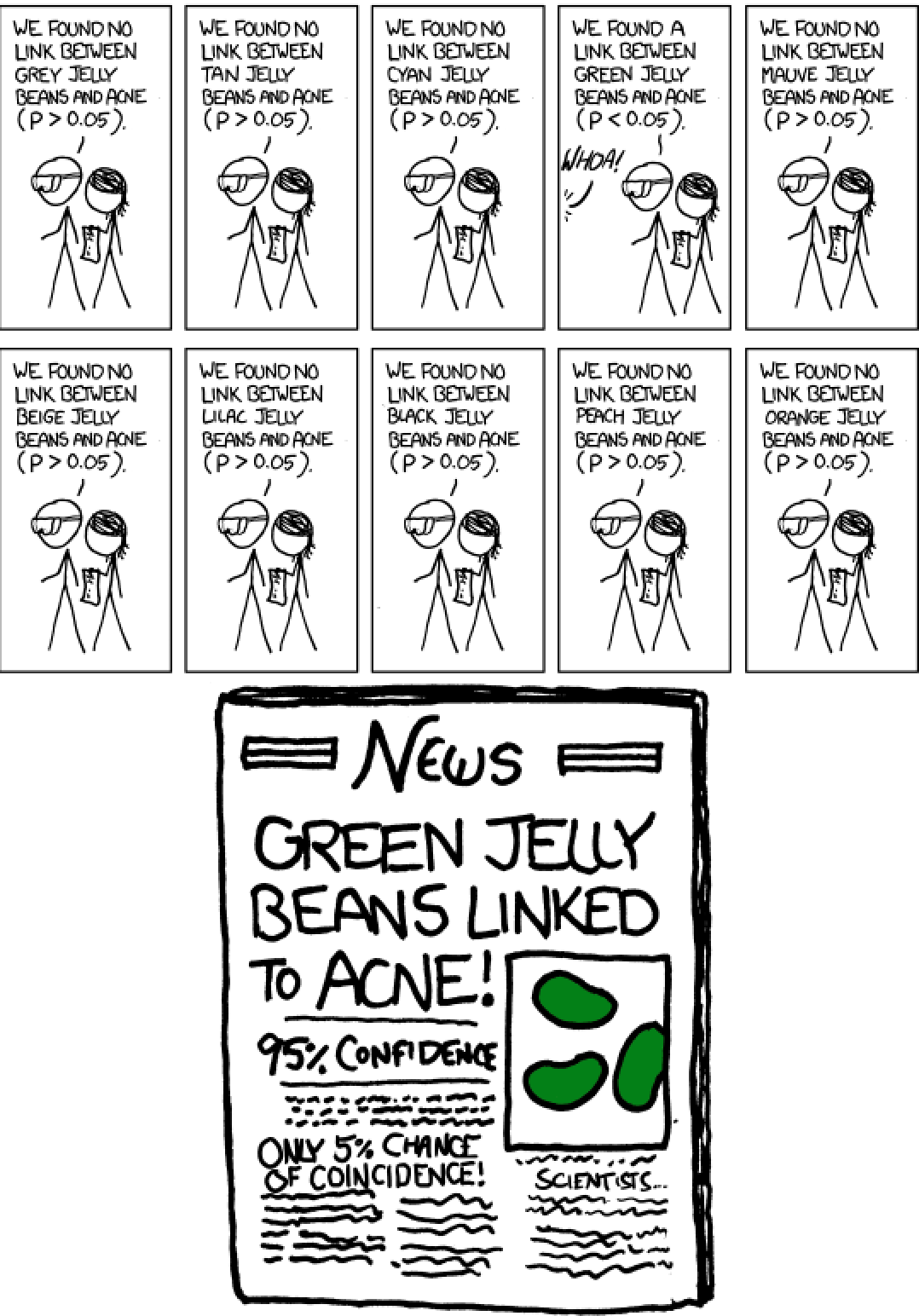 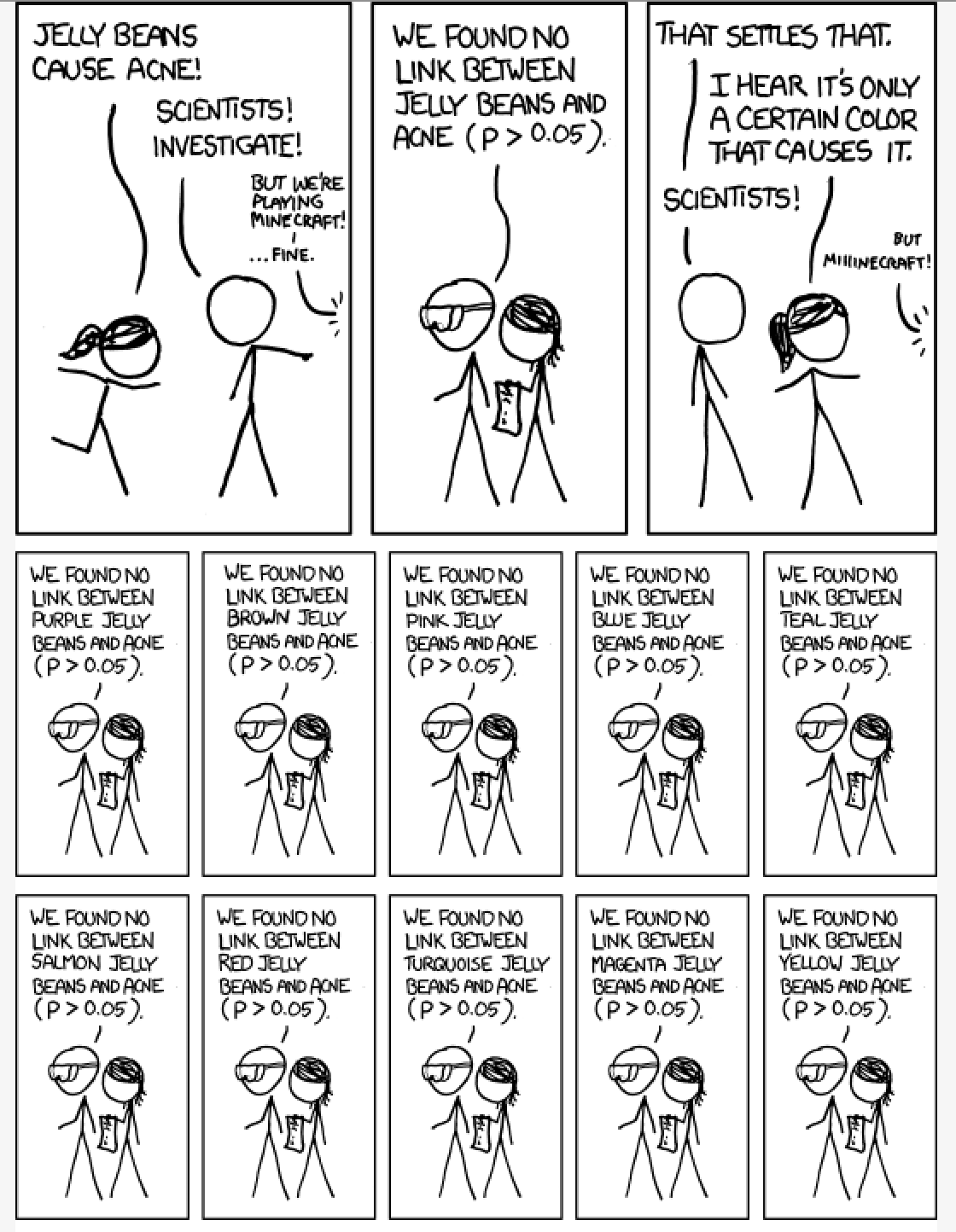 For α = 0.05, N = 20, FWER = 0.64
G. Cowan / RHUL Physics
ODSL Journal Club / Look Elsewhere Effect
5
Multiple Testing → LEE
For discrete tests this is called “multiple testing” or “multiple comparisons”.
In particle physics we often carry out a test of H0 (no-signal) designed to have high power with respect to an alternative H1(θ) indexed by a continuous parameter (e.g., mass of a new particle).
There is a test for each θ, so N → ∞ but the tests are not independent (e.g., two masses close to each other).
This is the Look Elsewhere Effect (~ continuous multiple testing).
Out of the tests carried out, the let the smallest p-value = plocal.
We want pglobal = P(plocal ≤ plocal,obs | H0)
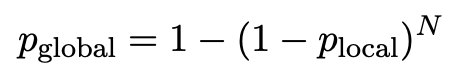 (not useful here).
For N independent tests,
G. Cowan / RHUL Physics
ODSL Journal Club / Look Elsewhere Effect
6
Protype example of LEE and a solution
Eilam Gross and Ofer Vitells. Trial factors for the look elsewhere effect in high energy physics.  The European Physical Journal C - Particles and Fields, 70:525–530, 2010. 
R. B. Davies, Hypothesis testing when a nuisance parameter is present only under the alternative, Biometrika 74 (1987), 33-43.
Suppose a model for a mass distribution allows for a peak at
a mass m with amplitude μ.
The data show a bump at a mass m0.
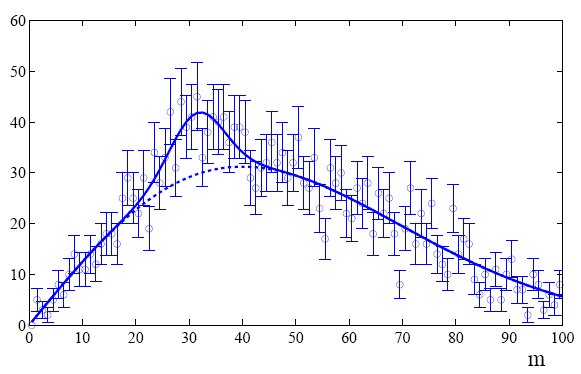 How consistent is this with the no-bump (μ = 0) hypothesis?
G. Cowan / RHUL Physics
ODSL Journal Club / Look Elsewhere Effect
7
Local p-value
First, suppose the mass m0 of the peak was specified a priori.
Test consistency of bump with the no-signal (μ = 0) hypothesis 
with e.g. likelihood ratio
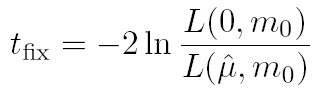 where “fix” indicates that the mass of the peak is fixed to m0.
The resulting p-value
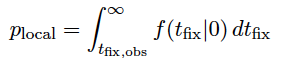 gives the probability to find a value of tfix at least as great as
observed at the specific mass m0 and is called the local p-value.
G. Cowan / RHUL Physics
ODSL Journal Club / Look Elsewhere Effect
8
Global p-value
But suppose we did not know where in the distribution to
expect a peak.
What we want is the probability to find a peak at least as 
significant as the one observed anywhere in the distribution.
Include the mass as an adjustable parameter in the fit, test 
significance of peak using
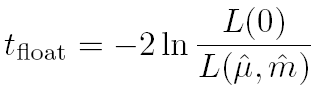 (Note m does not appear
in the μ = 0 model.)
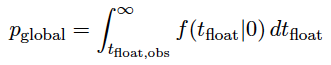 G. Cowan / RHUL Physics
ODSL Journal Club / Look Elsewhere Effect
9
E. Gross and O. Vitells, EPJC 70:525–530, 2010.
Distributions of tfix, tfloat
For a sufficiently large data sample, tfix ~ chi-square for 1 degree
of freedom (Wilks’ theorem),  significance Zfix = Φ−1(1− plocal) =  √tfix.
For tfloat there are two adjustable parameters, μ and m, and naively
Wilks theorem says tfloat ~ chi-square for 2 d.o.f.
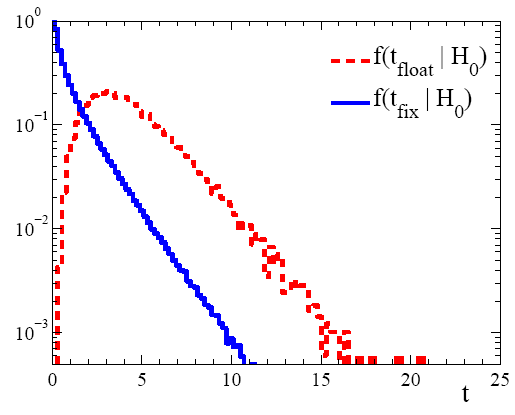 In fact Wilks’ theorem does not hold in the floating mass case because on of the parameters (m) is not-defined in the μ = 0 model.
So getting tfloat distribution is more difficult.
G. Cowan / RHUL Physics
ODSL Journal Club / Look Elsewhere Effect
10
E. Gross and O. Vitells, EPJC 70:525–530, 2010.
Approximate correction for LEE
We would like to be able to relate the p-values for the fixed and
floating mass analyses (at least approximately).
Gross and Vitells (using result from Davies) show the p-values are approximately related by
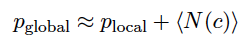 where 〈N(c)〉 is the mean number “upcrossings” of  
tfix = -2ln λ  in the fit range based on a threshold
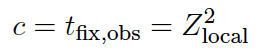 and where Zlocal = Φ-1(1 – plocal) is the local significance.
So we can either carry out the full floating-mass analysis (e.g. 
use MC to get p-value), or do fixed mass analysis and apply a 
correction factor (much faster than MC).
G. Cowan / RHUL Physics
ODSL Journal Club / Look Elsewhere Effect
11
E. Gross and O. Vitells, EPJC 70:525–530, 2010.
Upcrossings of -2lnL
The Gross-Vitells formula for the trials factor requires 〈N(c)〉,
the mean number  “upcrossings” of tfix = -2ln λ in the fit range based 
on a threshold c = tfix= Zfix2.
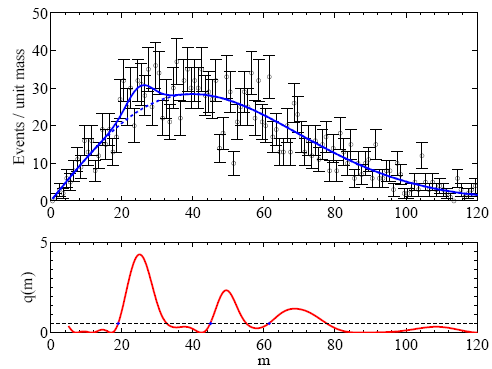 〈N(c)〉 can be estimated 
from  MC (or the real 
data) using a much lower 
threshold c0:
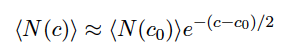 In this way 〈N(c)〉 can be
estimated without need of
large MC samples, even if 
the the threshold c is quite
high.
G. Cowan / RHUL Physics
ODSL Journal Club / Look Elsewhere Effect
12
E. Gross and O. Vitells, EPJC 70:525–530, 2010.
MC study by Gross and Vitells validating approximation for
finding mean number of upcrossings (c0 = 0.5)
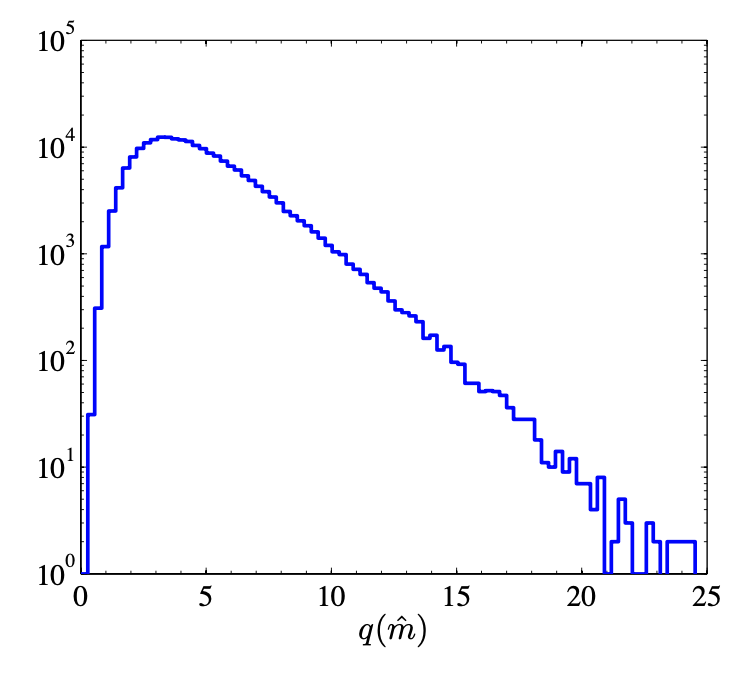 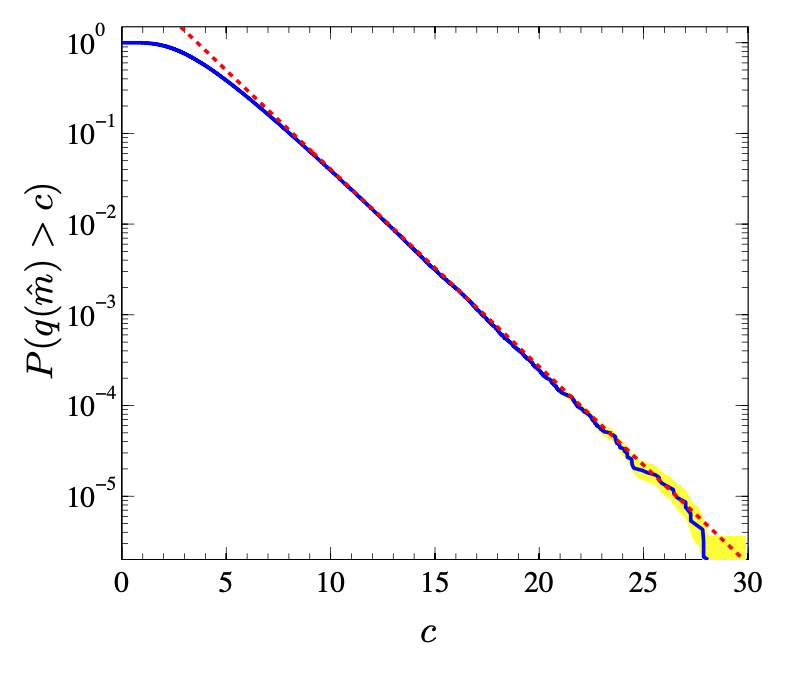 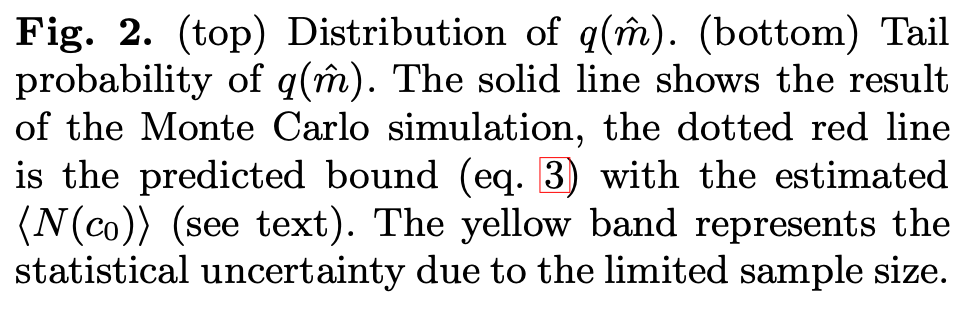 G. Cowan / RHUL Physics
ODSL Journal Club / Look Elsewhere Effect
13
E. Gross and O. Vitells, EPJC 70:525–530, 2010.
Trails factor for example of Gross and Vitells
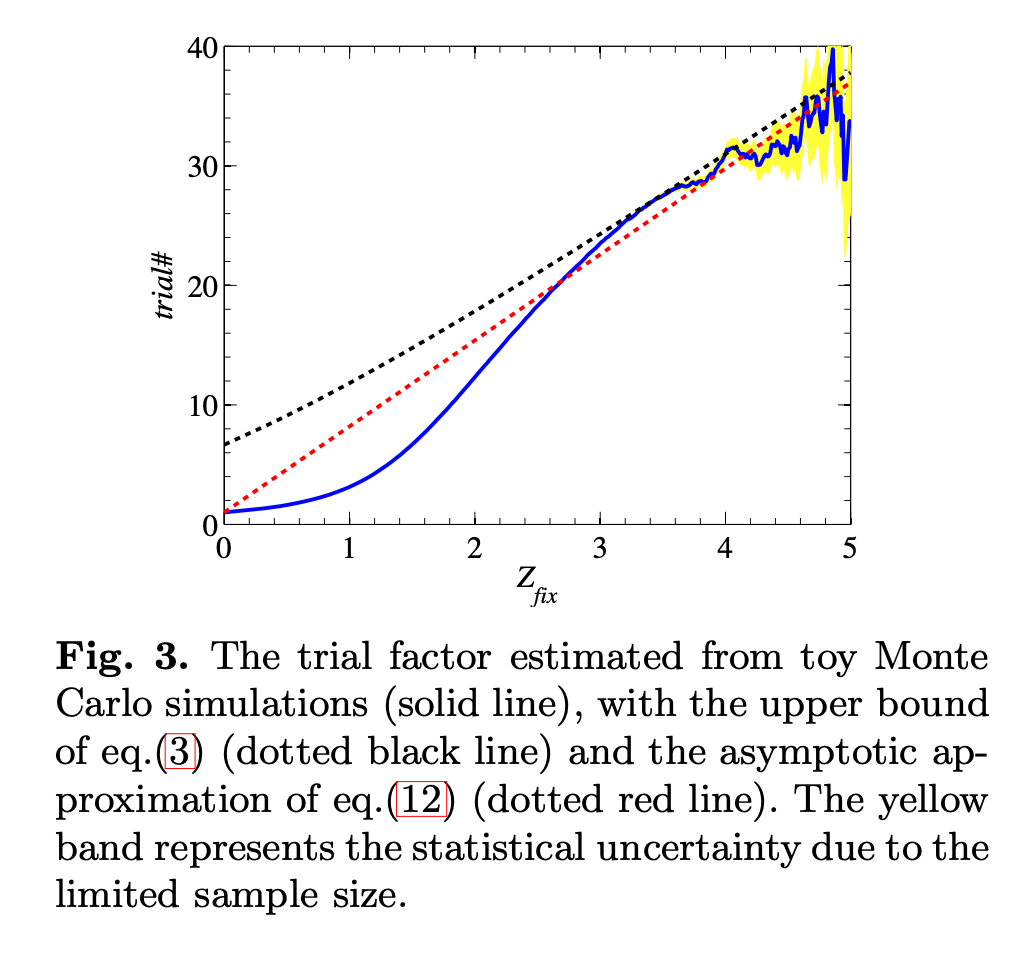 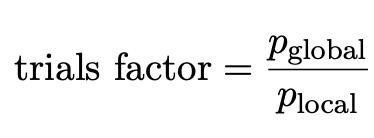 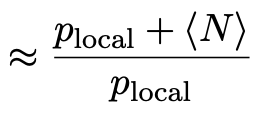 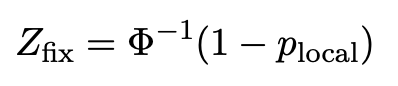 Approximate correction
is good for Z > 3, i.e., relevant for claiming signal at 3-sigma or more.
G. Cowan / RHUL Physics
ODSL Journal Club / Look Elsewhere Effect
14
Vitells and Gross, Astropart. Phys. 35 (2011) 230-234; arXiv:1105.4355
Multidimensional look-elsewhere effect
Generalization to multiple dimensions:  number of upcrossings
replaced by expectation of Euler characteristic:
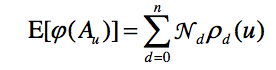 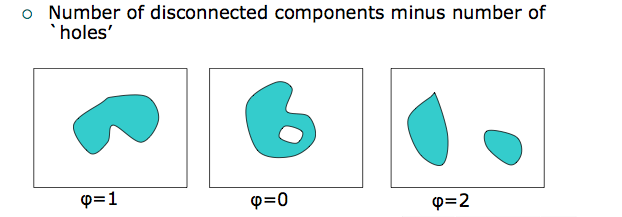 Applications:  astrophysics (coordinates on sky), search for
resonance of unknown mass and width, ...
G. Cowan / RHUL Physics
ODSL Journal Club / Look Elsewhere Effect
15
Bayesian approach to LEE
See, e.g., James Berger, Bayesian approach to discovery, PHYSTAT11
contribution, https://indico.cern.ch/event/107747/
In Bayesian statistics, probability is associated with hypotheses.
A Bayesian tool for discovery of a new signal is the Bayes factor:
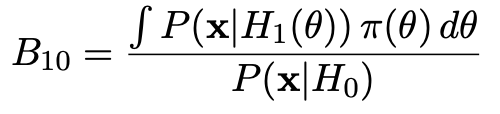 = posterior odds if
   prior odds one.
The large parameter space of the alternative H1 is automatically taken into account by integrating over the internal parameter.
The prior pdf π(θ) encodes what region of the parameter space is deemed relevant (i.e., “where else you need to look”).
G. Cowan / RHUL Physics
ODSL Journal Club / Look Elsewhere Effect
16
Summary on Look-Elsewhere Effect
The Look-Elsewhere Effect is when we test a single model (e.g., SM) with multiple observations, i.e., in multiple places.
This is distinct from the case of exclusion limits.    There we test different signal hypotheses (typically once) and say whether each is excluded (result is a confidence interval).
With exclusion there is, however, the also problematic issue of 
testing many signal models (or parameter values) and thus 
excluding some for which one has little or no sensitivity.
Approximate correction for LEE should be sufficient, and one 
should also report the uncorrected significance.
G. Cowan / RHUL Physics
ODSL Journal Club / Look Elsewhere Effect
17
Extra slides
G. Cowan / RHUL Physics
ODSL Journal Club / Look Elsewhere Effect
18
Thoughts on the LEE
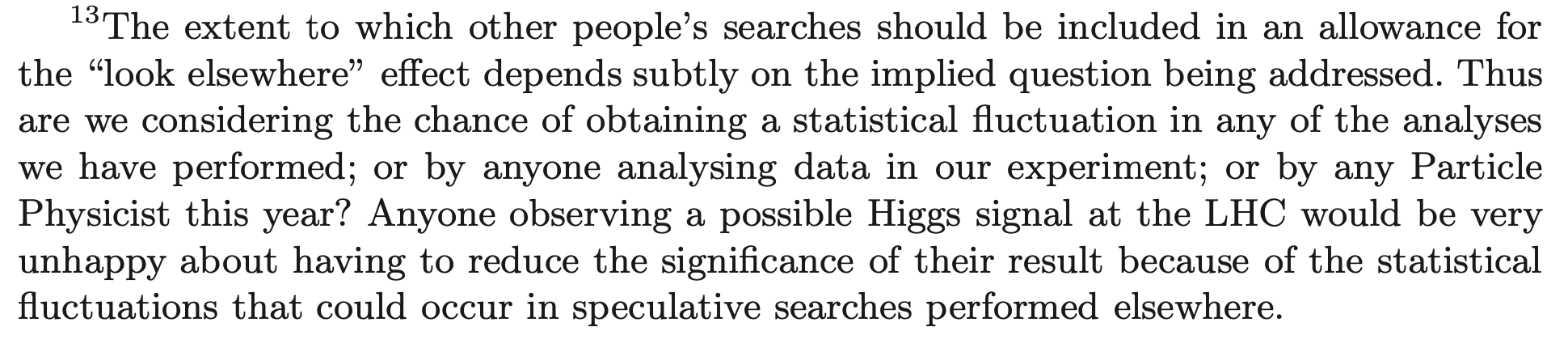 Louis Lyons, Open statistical issues in particle physics,
Annals of Applied Statistics 2008, Vol. 2, No. 3, 887-915
“There's no sense in being precise when you don't even 
	know what you're talking about.” ––  John von Neumann
G. Cowan / RHUL Physics
ODSL Journal Club / Look Elsewhere Effect
19
Some papers I didn’t manage to get through
S. Algeri, D.A. van Dyk, J. Conrad, B. Anderson, On methods for correcting the look-elsewhere effect in searches for new physics, Journal of Instrumentation 11 P12010, 2016, arXiv:1602.03765.
Multidimensional method; also nice description of the formalism.
Adrian E. Bayer, Uros Seljak, The look-elsewhere effect from a unified Bayesian and frequentist perspective, JCAP 10 (2020) 009, arXiv:2007.13821
...a continuous generalization of the Bonferroni and Sidak corrections by applying the Laplace approximation to evaluate the Bayes factor, and in turn relating the trials factor to the prior-to-posterior volume ratio. We use this to define a test statistic whose frequentist properties have a simple interpretation in terms of the global p-value,...
G. Cowan / RHUL Physics
ODSL Journal Club / Look Elsewhere Effect
20